Monthly Money Expenses
Hsu Gia Ning
Liu Jhih Ling
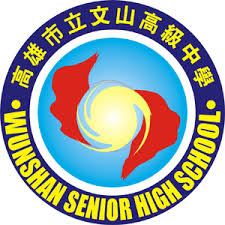 Here is our Monthly Money Expenses.
We found that we spent more on food more than on the articles for daily use.
Our Monthly Money Expenses
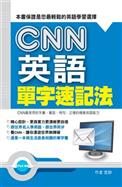 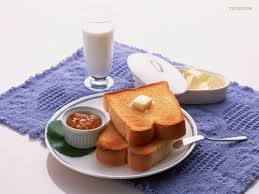 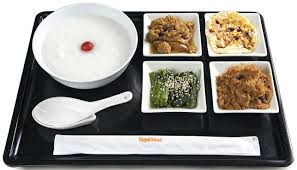 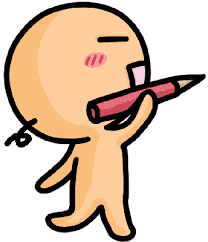 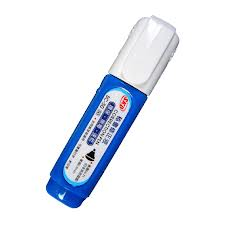 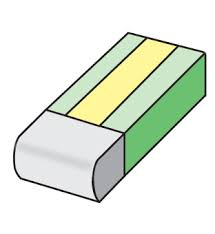 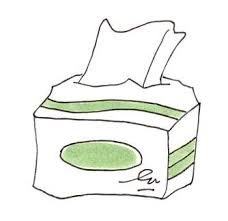 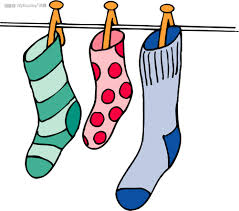 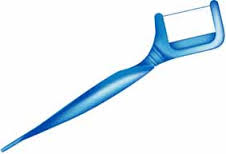 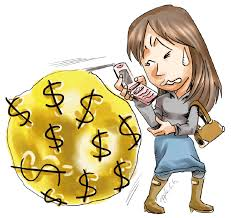 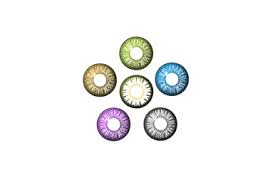 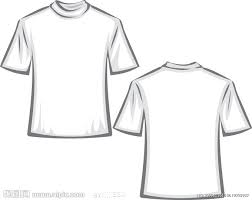 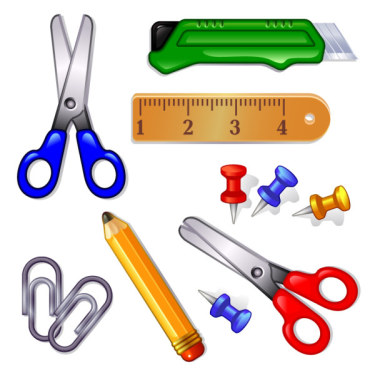 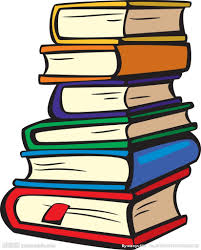 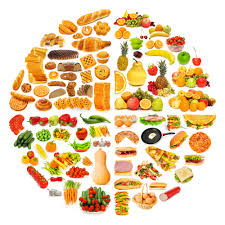 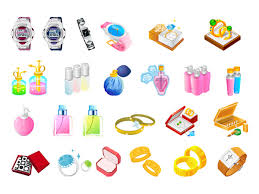 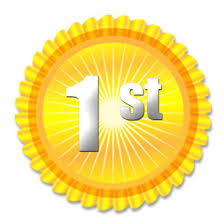 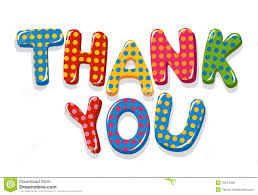